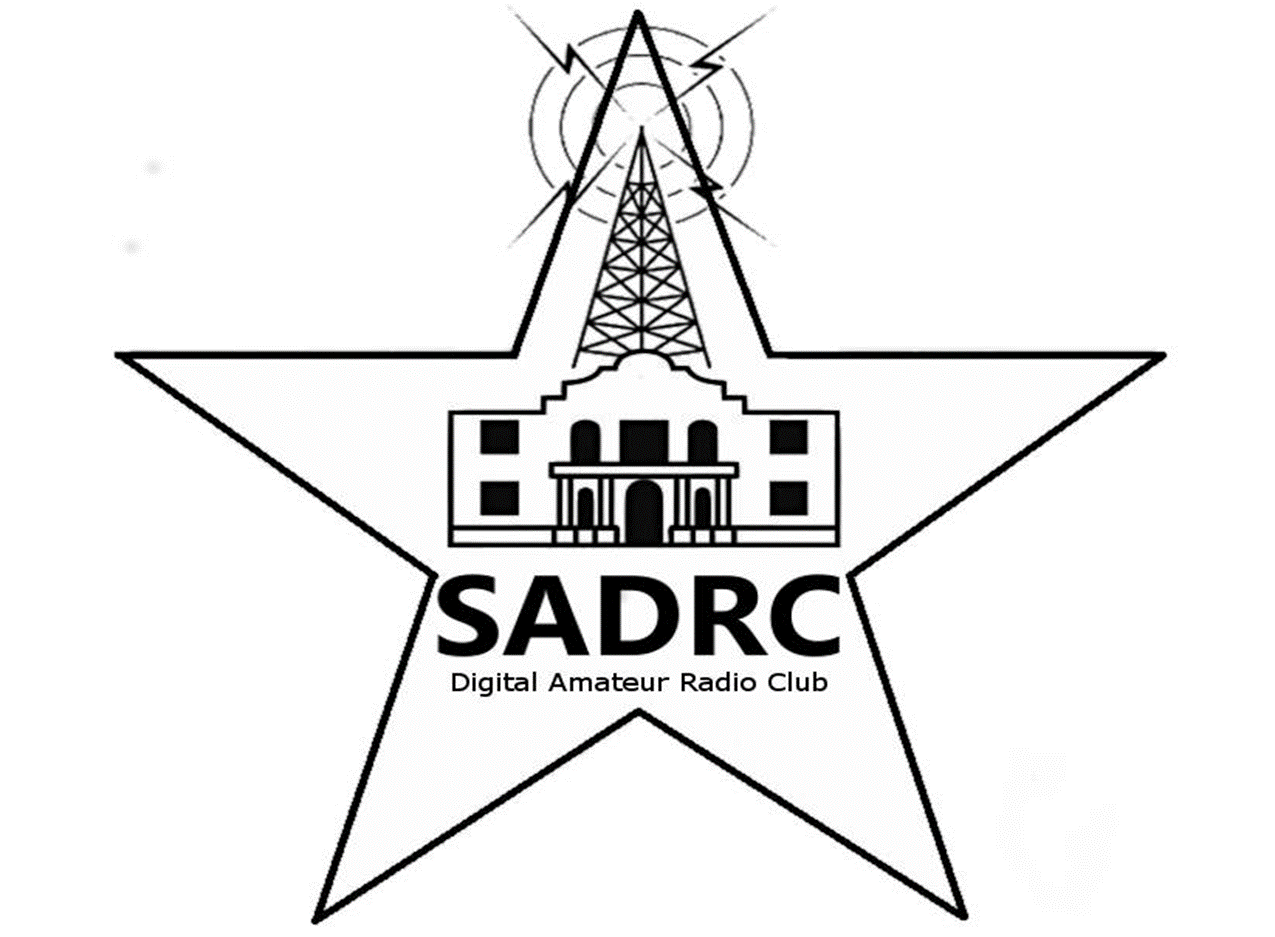 SADRC Presentation        Feb 17th, 2024	                   Presented by Doug - N8IQT
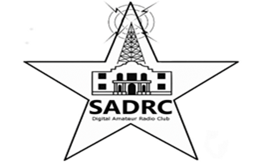 Agenda
Overview of Wires X and YSF.  We will not focus on any other digital modes in this presentation.
Wires X
YSF 
Bridging YSF to Wires X
Shark Open, Spot, Pi-Star, and Digital Thumb DV 
Yaesu capable equipment
Yaesu Digital Repeater and Wires X Box (HRI-200)
What is Wires-X
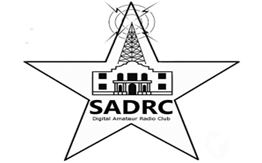 Wires X – (Wide-coverage Internet Repeater Enhancement System) is an Internet communication system which expands the range of repeaters and nodes. 

WIRES-X Node - An amateur “Node” station is  where you use of one of Yaesu’s C4FM Fusion model radios connected to the internet using Yaesu’s software to link world-wide.

Amateur stations can communicate with other amateur stations using a node radio either on RF simplex or direct using a microphone.  This is referred to as a PDN. (see next bullet below)

PDN – Personal Digital Node – Capable of using your own C4FM Fusion radio to connect to Wires X without going through a repeater.

 A Wires X box (HRI-200) is only required when operating a room capable of having multiple connections generally used for repeater applications requiring several inbound connections.
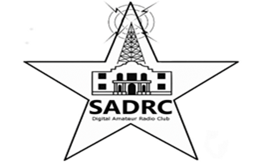 YSF (Independent Network)
YSF - Short for Yaesu Fusion. It is an open-sourced software and managed by amateurs who update the code from time to time.  It is not a Yaesu or Wires X product as many people believe. 

Unlike Yaesu Wires X, there is no central management server or management of rooms.  There are directories of YSF Servers.

YSF CAN NOT directly connect to Wires X on a Yaesu
    Fusion repeater network without a bridge! 

In order to connect a YSF server to Wires X, SADRC bridges the 2 connections using a Shark Open Spot.
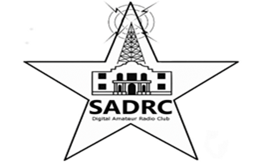 What is Bridging?
A bridge is a way of connecting 2 different protocols or technologies together.

Since YSF can’t directly talk to Wires X,  a bridge is required so that signals can be heard on both YSF and Wires X. 

When a signal is heard on YSF server, an Open Spot or PI-Star unit is located at the repeater site and transmits to the Yeasu repeater.  When it hears a signal on YSF it transmits out on Wires X (bridging the 2 protocols together).
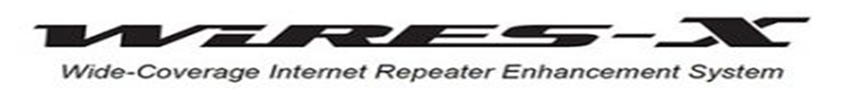 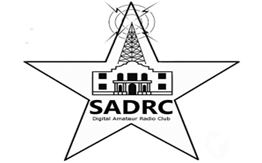 Ways to Connect to SADRC!
VHF & UHF Repeaters linked to Texas SADRC

Wires X Software and PDN Node – Texas SADRC Room #40324

YSF Network – US SADRC (Reflector #84398) using an RF Shark or Pi-Star
	
Digital Thumb DV - No transceiver required.  Operates off your computer and external microphone.
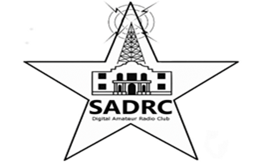 RF Shark OpenSpot
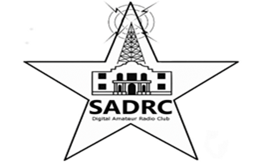 Pi-Star Hot Spots
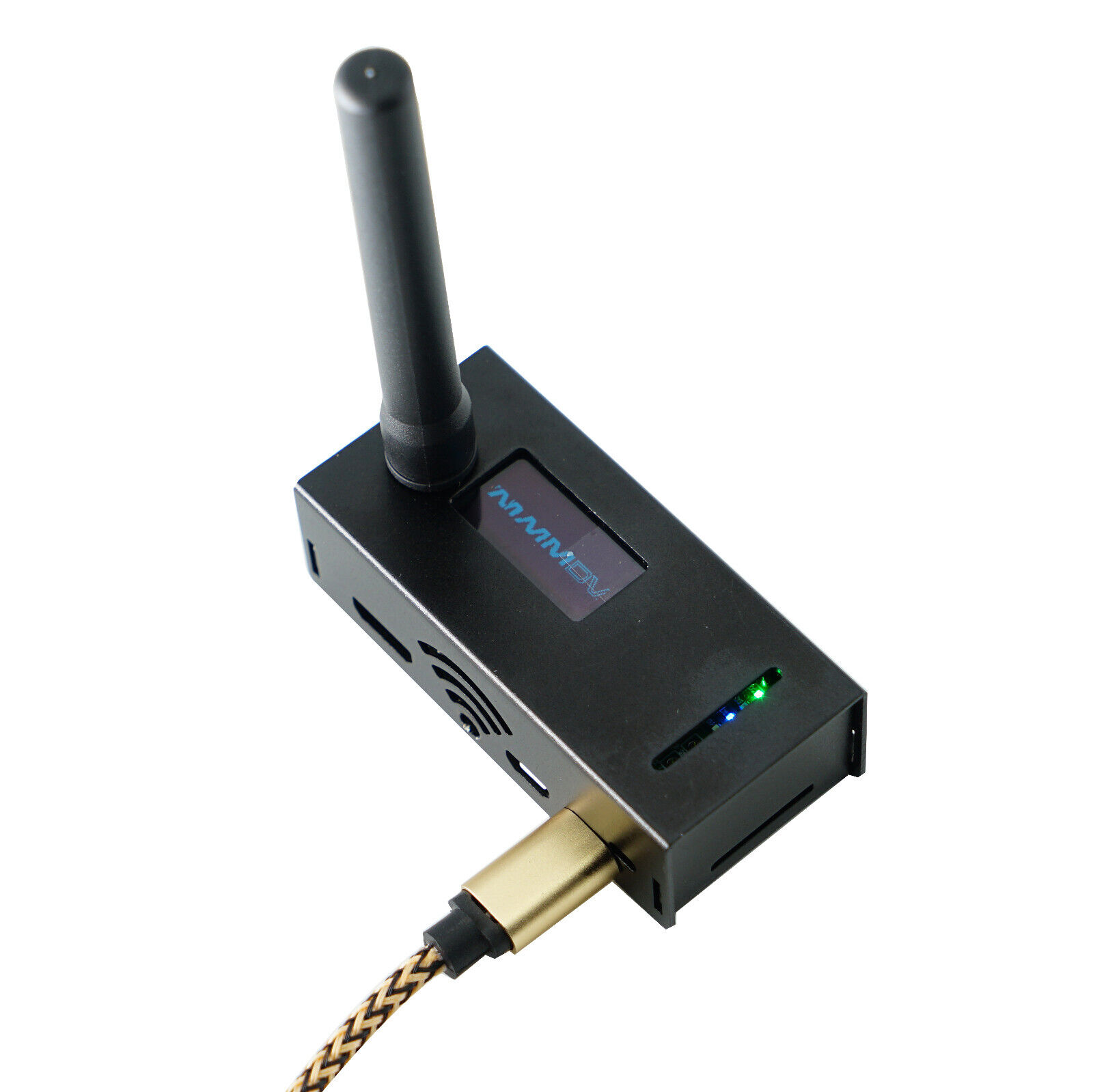 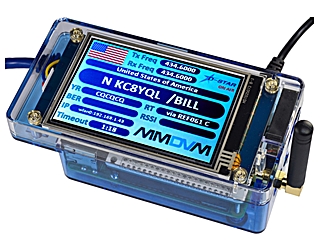 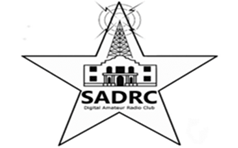 DB3000U Digital Thumb DV
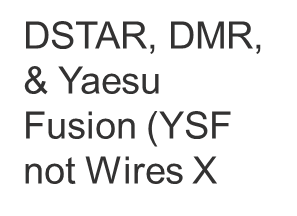 Thumb DV
nwdigital@radio.com
No transceiver required.  Need computer and external Microphone.
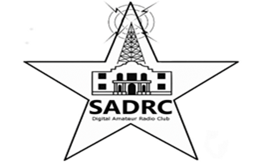 YSF & Wires X Dashboards
YSF Reflector Dashboard
https://www.pistar.uk/ysf_reflectors.php

Wires X Active Nodes
WIRES-X ACTIVE NODE ID list (yaesu.com)

Will conduct a live demonstration of Wires X and YSF at end of this presentation.
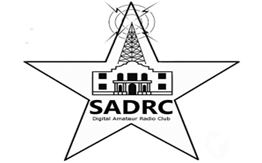 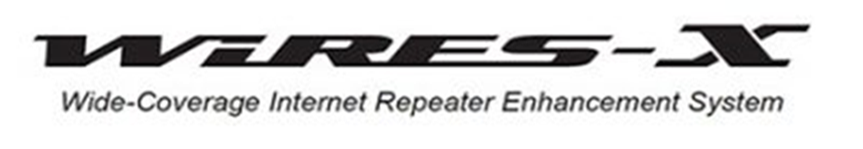 Yaesu C4FM Current 2024 Models
FTM-500DR
FT-5DR
FT-70DR
FTM-200DR
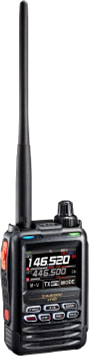 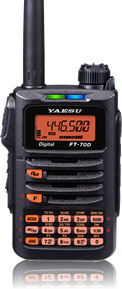 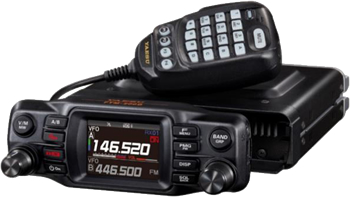 FTM-300DR
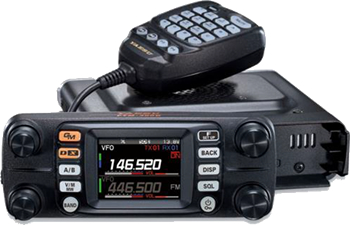 FT991A
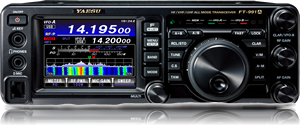 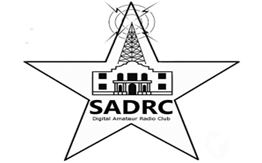 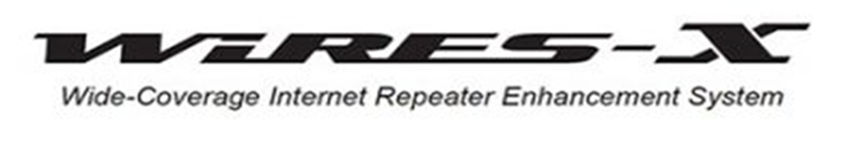 System Fusion Repeater and HRI-200
DR2X State of Art C4FM Repeater
HRI-200
HRI
**You do NOT require the Wires HRI-200 to connect to a Wires X room. You simply connect your HT or mobile radio to a PC and download the Wires X software.  You will need to obtain a Wires X ID from Yaesu in order to operate.  This is known as a PDN (Personal Digital Node).  The HRI-200 is required to have multiple connections such as Texas SADRC #40324 with 20-30 repeaters connected.
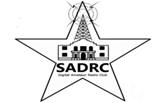 Texas SADRC Wires X Room Repeaters                                    What is a Wires X Room?
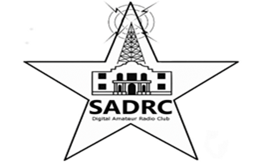 SADRC Network
YSF Server and Software Upgrade
SADRC Repeater Network Linked to SADRC
Clubs and Independent Repeaters
Select Heat Maps (coverage maps)
New Repeater Site Opportunities 
Live Demonstration
Q&A – Wrap up!
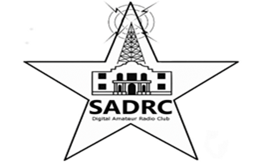 YSF Server and Software Upgrade
Current YSF server is being decommissioned and we will be upgrading to a new server and updated YSF software.
Team was set up to review all server options and costs.
Stability of the network connection and software are key!
K9EQ of the MNW group has written new code to provide us with the most stable operating software.
Plan is to use a high-speed server with redundancy out of NY.  Chris K9EQ will manage the software, upgrades, as well as the server
A dashboard will be available to allow our group to view who’s connected on YSF
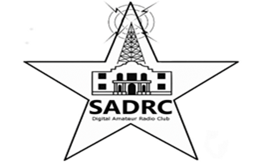 SADRC Repeater Network         Wires X 40324, YSF US SADRC
Other Club Partners
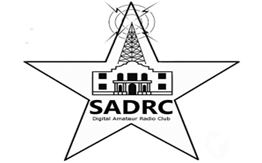 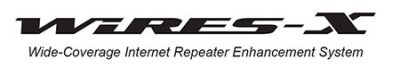 Clubs or Independent Repeaters linked to Texas SADRC

 Kendall Amateur Radio Club (KARS) Boerne, TX   
     444.900 & 444.925
 MCARC – Hondo – 443.350
 KA5C – University of Texas – Austin - 442.150
 NU5DE – McDade 441.575
 K7RHT – Kerrville – 147.040 (New)
K5ENT – Corpus Christi – 442.575
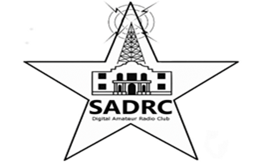 New - 443.200 - SW San Antonio - WS5DRC
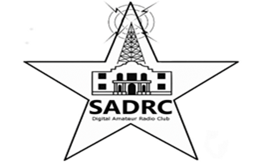 147.160 N. Bexar County – N8IQT
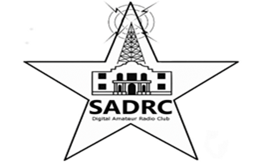 442.750 N. Bexar County – N8IQT
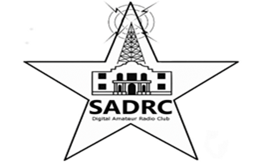 440.275 Blanco/Comal – WS5DRC 281 at 306
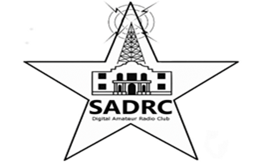 147.160 Round Rock – K5UUT
147.040 Kerrville - K7RHT
442.575 Corpus Christi – K5ENT
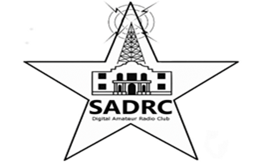 New Repeater Site Opportunities
Llano, TX – SADRC - 147.220 – Planning in 2024

Corpus Christi – STARC Club. 146.880 – 600 Foot tower. Exploratory discussions.

San Angelo, TX – WM5L - 444.525 PL 162.2 AMS mode. Connecting to SADRC – April 2024  

I35 Project - NE San Antonio – TBD

N. Loop1604/281 Project –TBD – Possibility
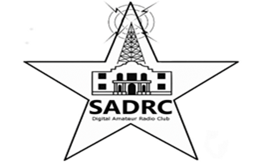 SADRC - 147.220 Llano – 2024 Project 300 Foot TV Tower
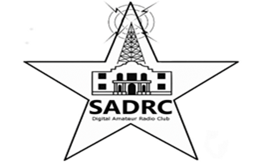 147.220 Llano &147.160 Round Rock
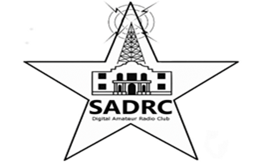 N. Loop 1604/281 Opportunity
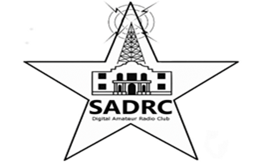 Live Demonstration
Wires X – Live Demonstration and dashboard view.
YSF – Live demonstration and dashboard view.
Visual understanding of how we bridge these two modes on SADRC.
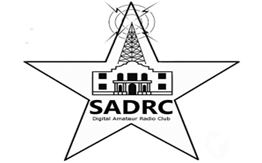 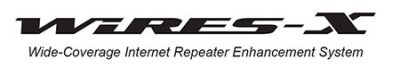 Q&A

Wrap up
up.0